REVISION RESOURCE FOR KS3 ELECTRICITY
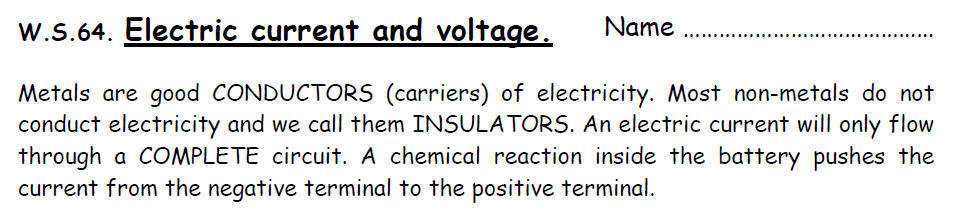 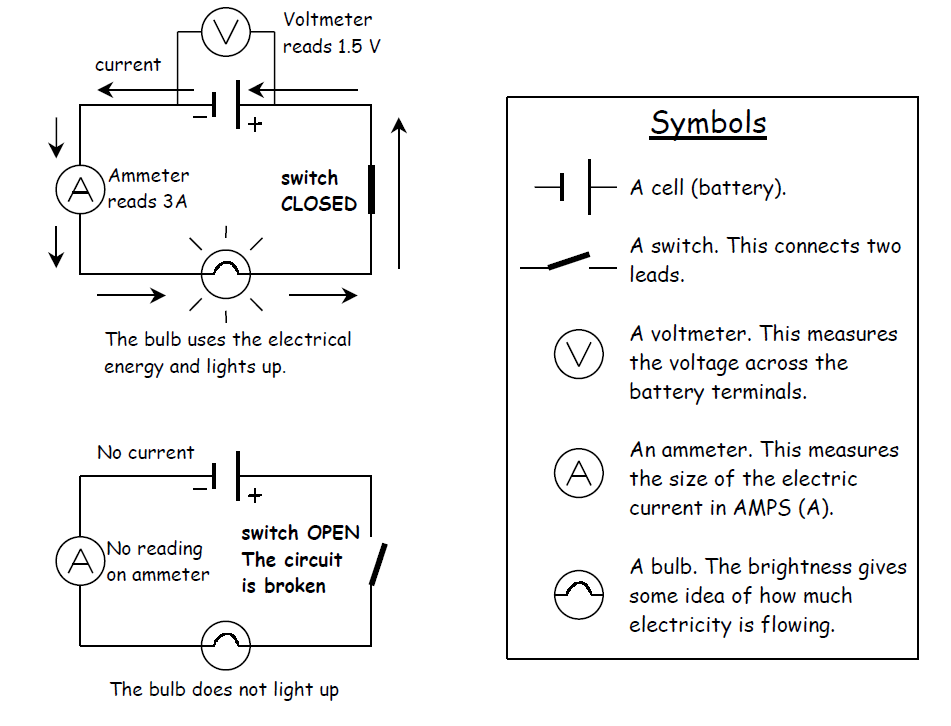 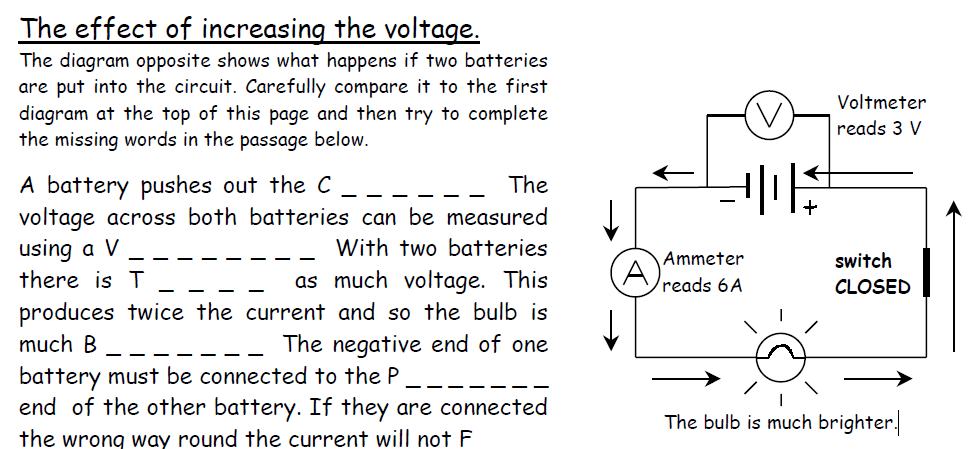 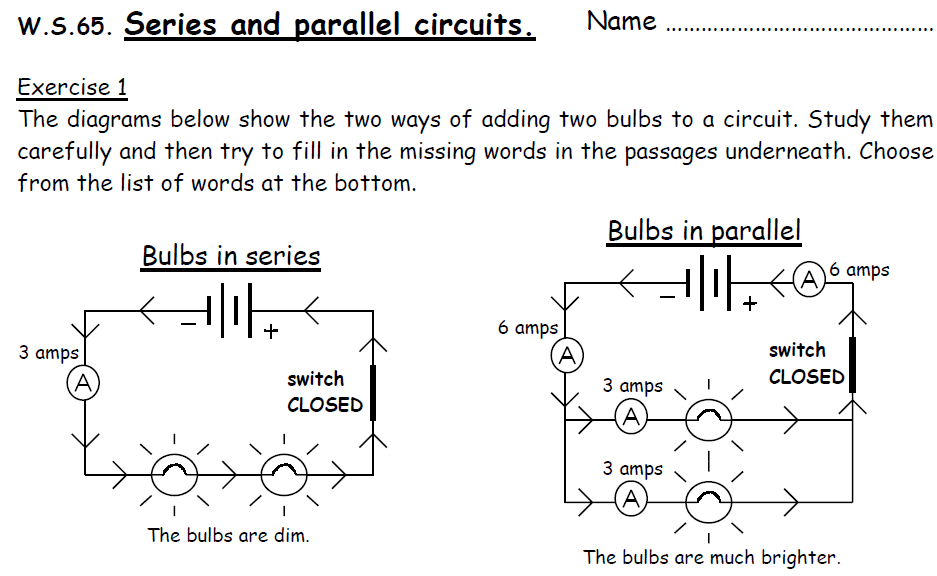 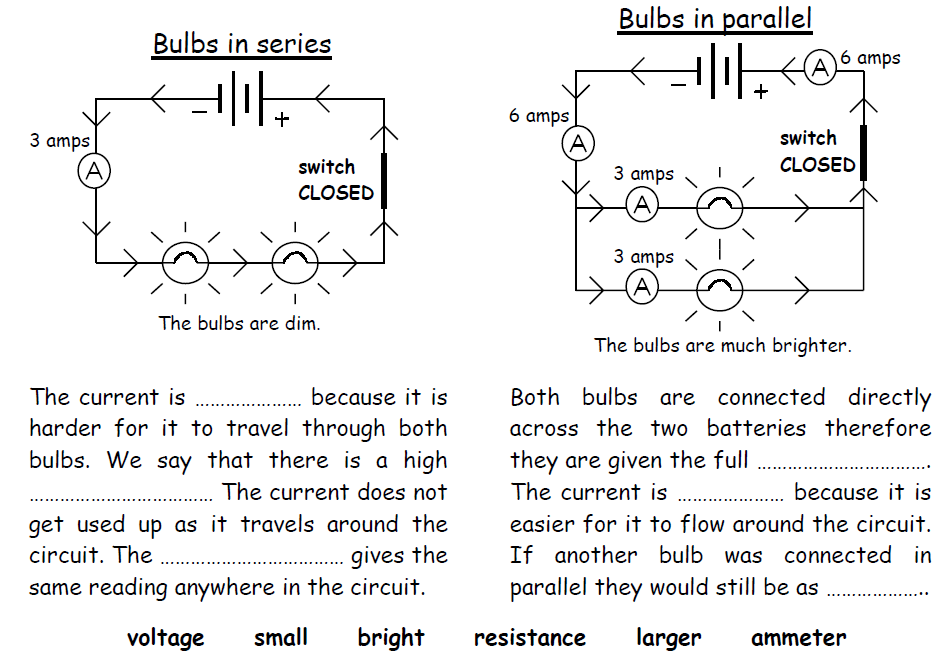 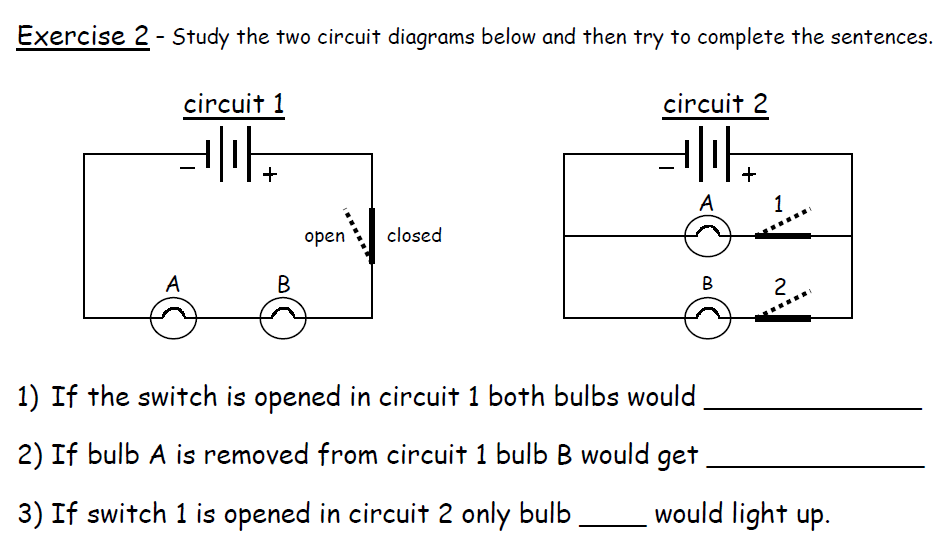 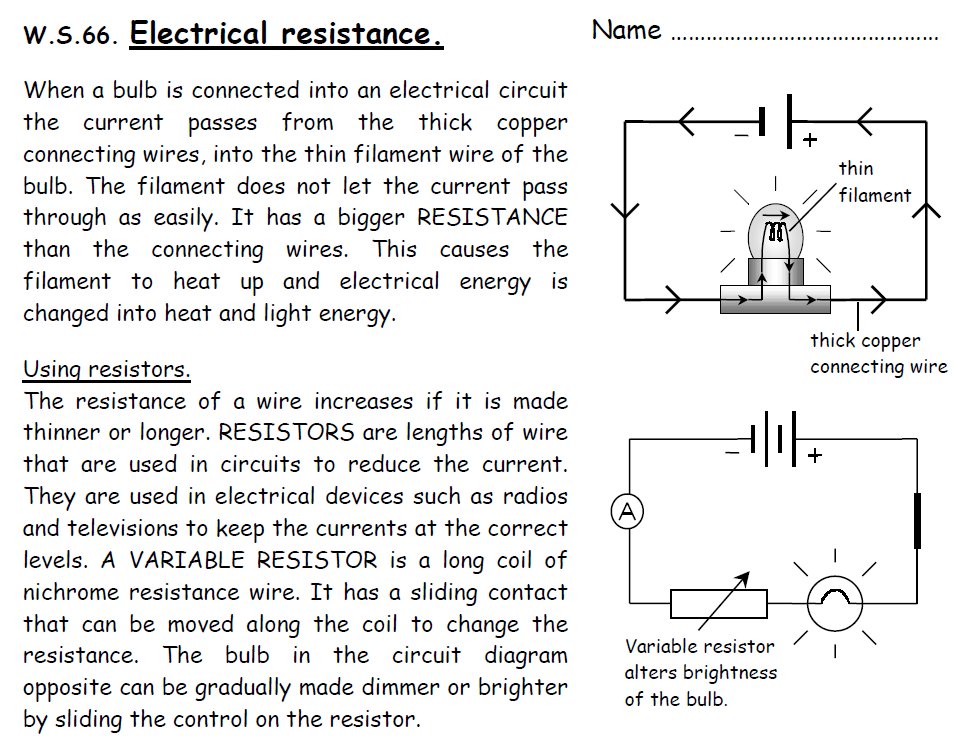 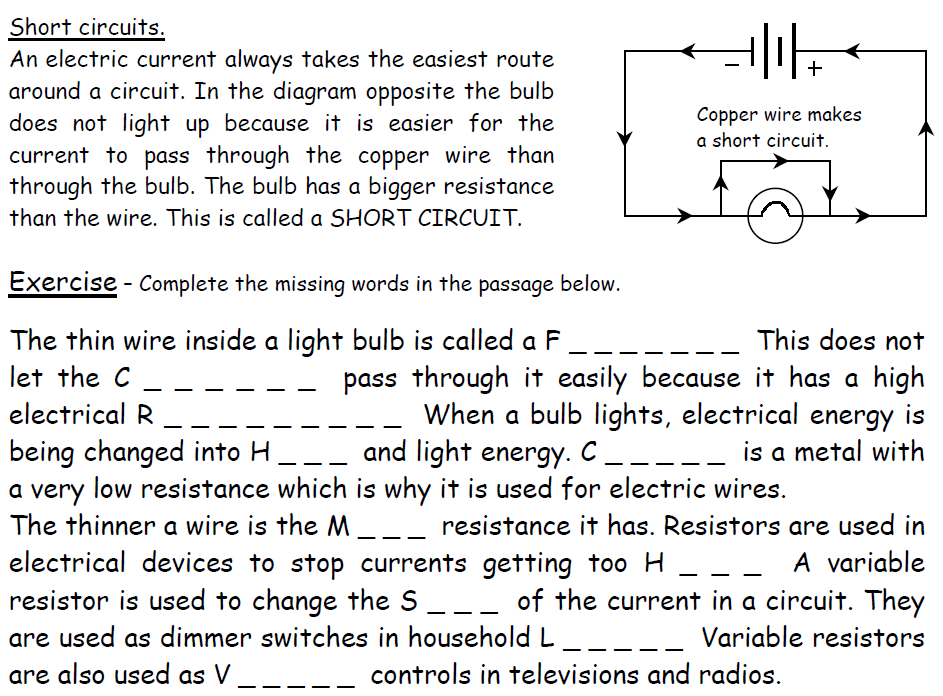